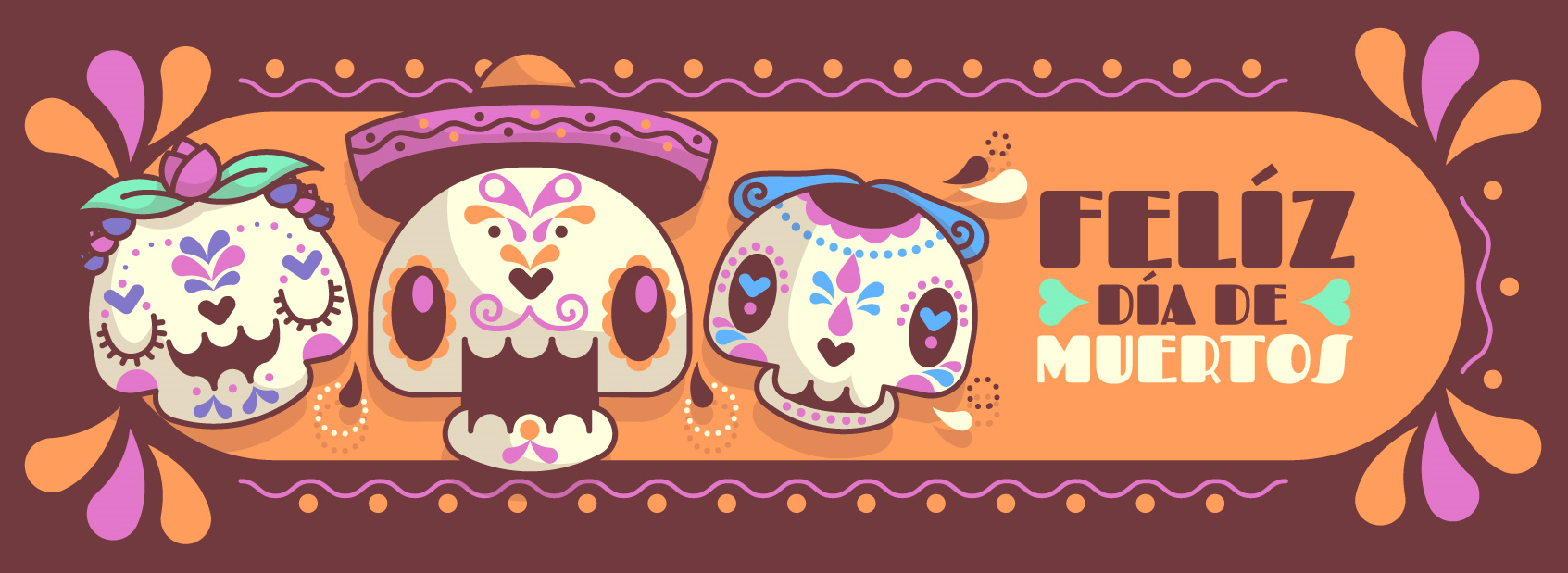 DIPLÔME 
RALLYE LECTURE
Tour du monde - MEXIQUE
Nombre de points: … / 50




Médaille 
d’or
Médaille 
de bronze
Médaille 
d'argent
Encouragement
Délivré à : Truc MACHIN
Classe de CE2-CM1

Le 5 novembre 2018
École Bidule
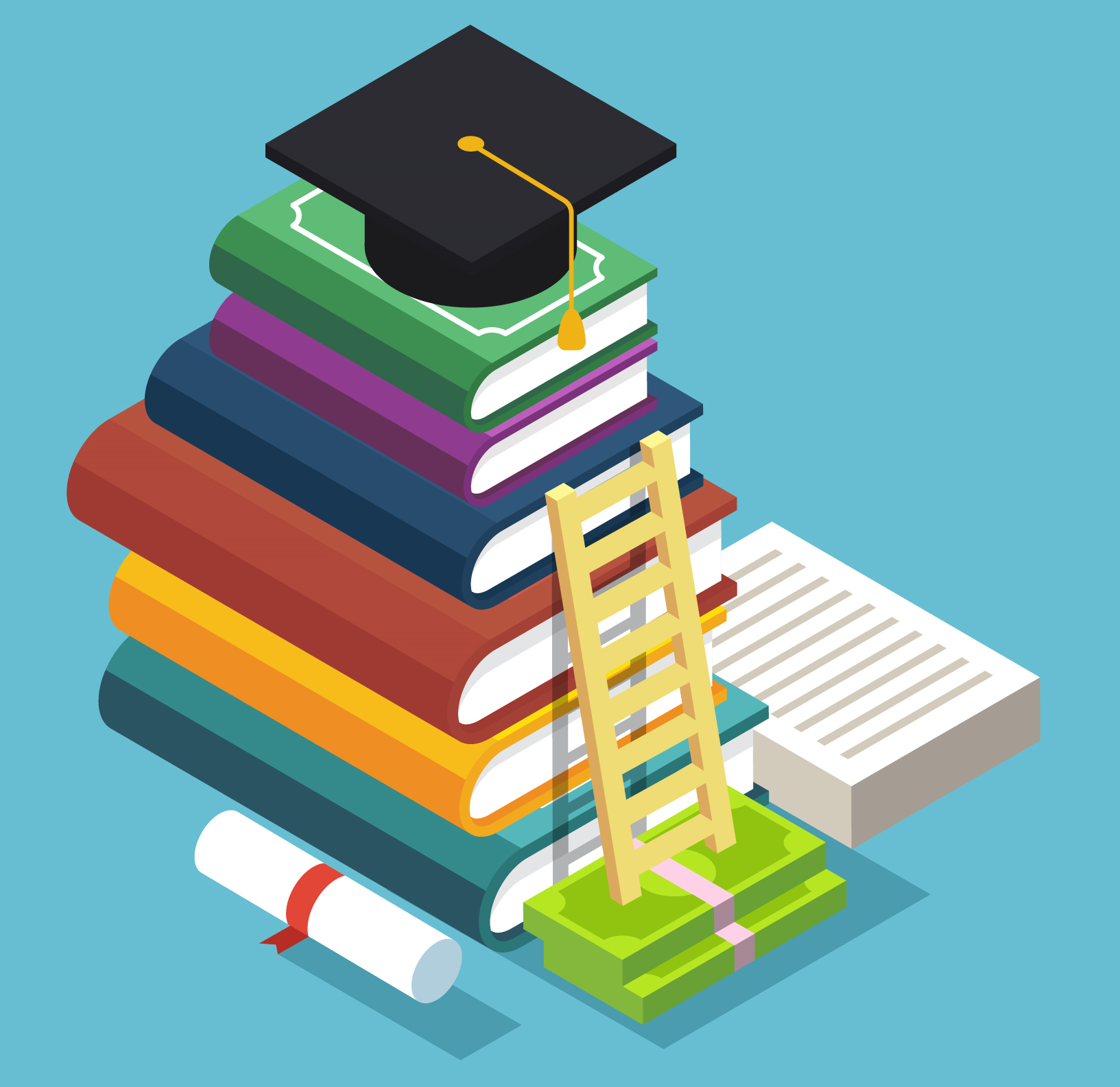 La maitresse